Du pré carré aux ronds-points
Histoire et cultures de l’aménagement
De l’aménagement du territoire 
à l’aménagement des territoiresExposé de Marc Desportes
22 avril 2020
Introduction
I. Crises
I.1. Saturation et contestation (fin 60-début 70)
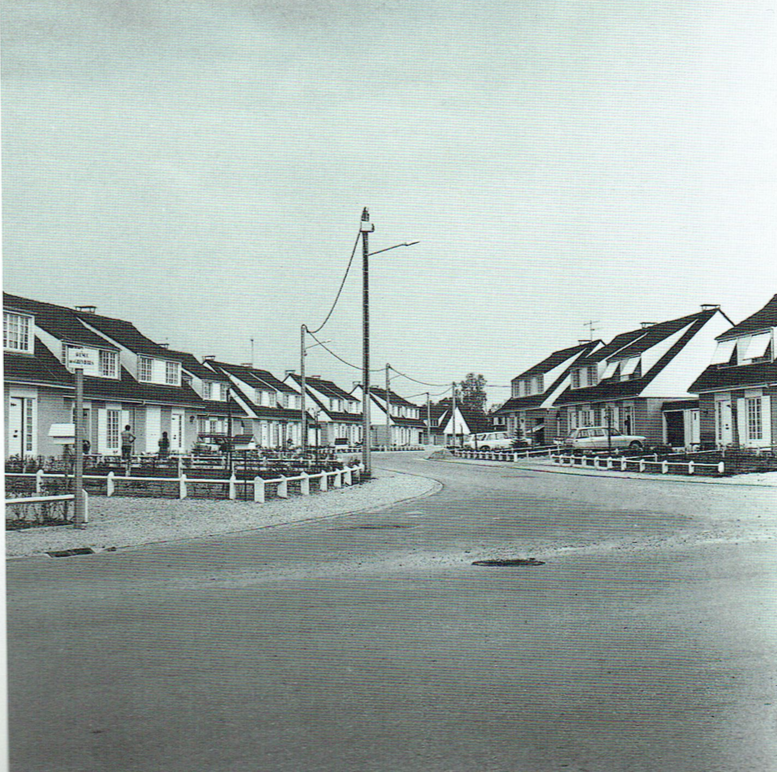 I.2. Choc pétrolier et crise économique (années 70-80)
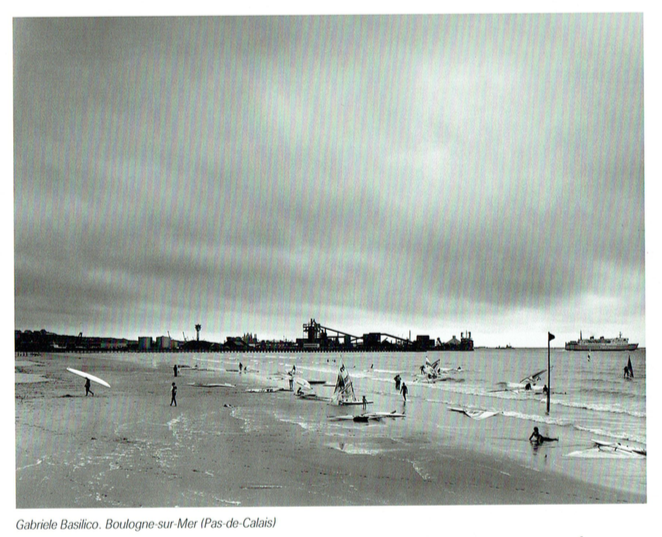 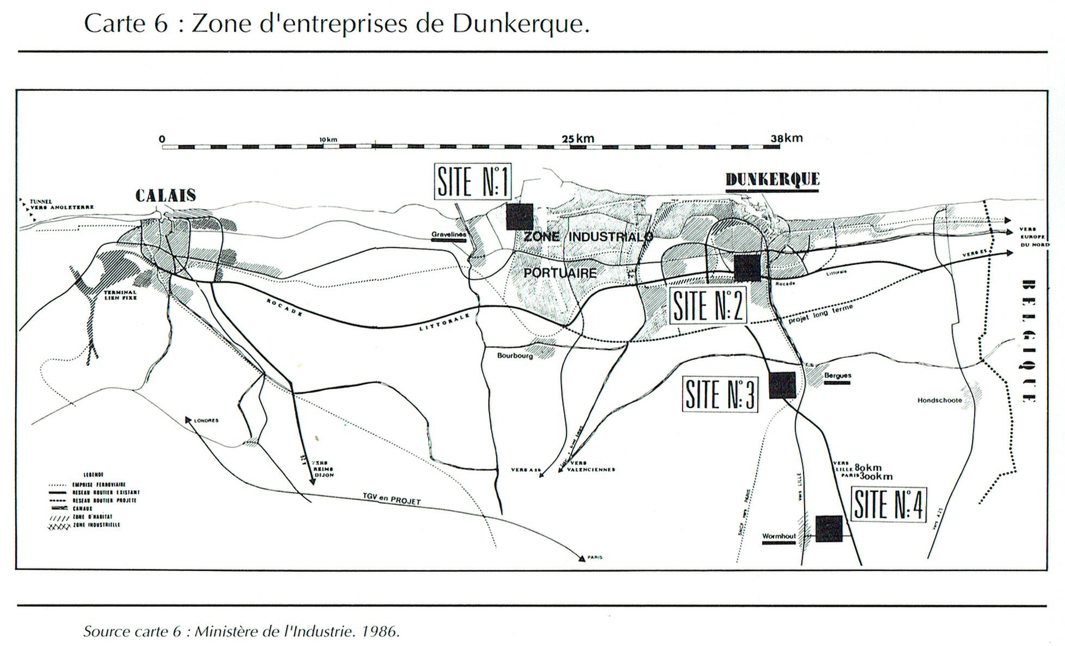 II. Nouvelles dynamiques territoriales
II.1. Cadres institutionnels et politiques
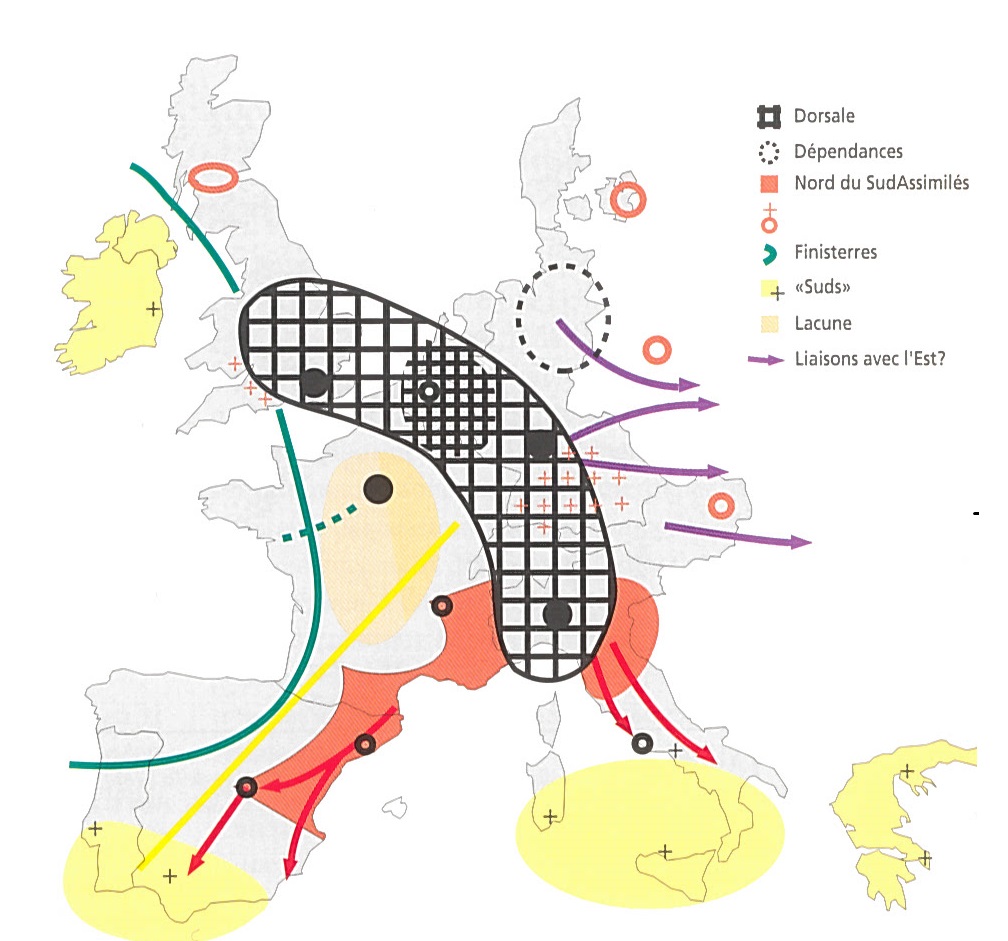 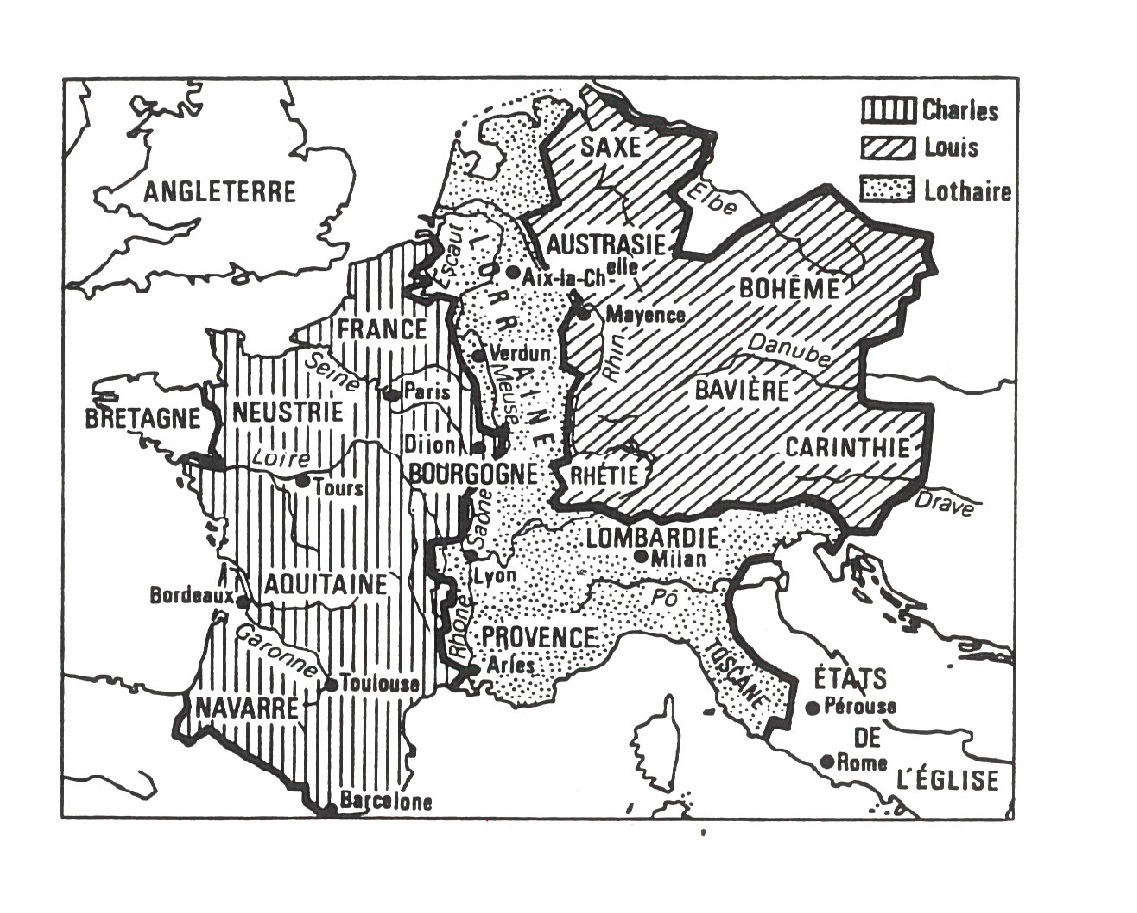 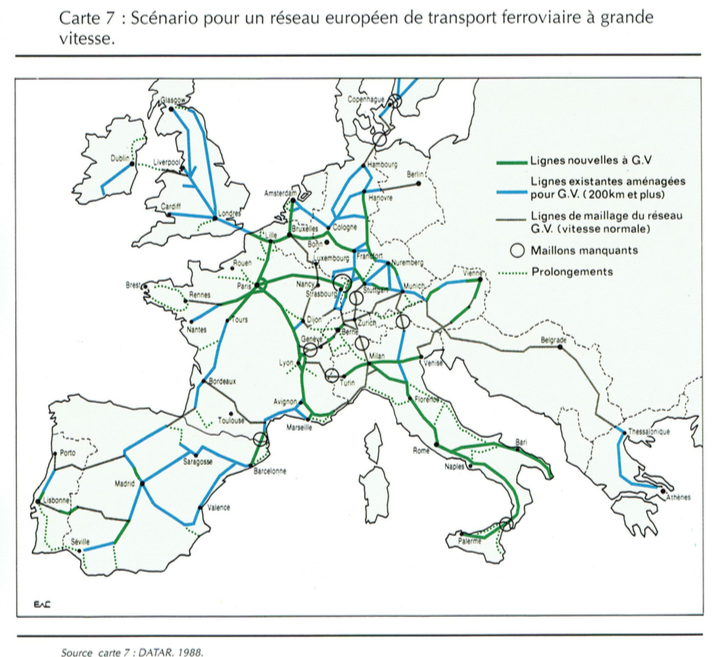 II.2. Dynamiques économiques
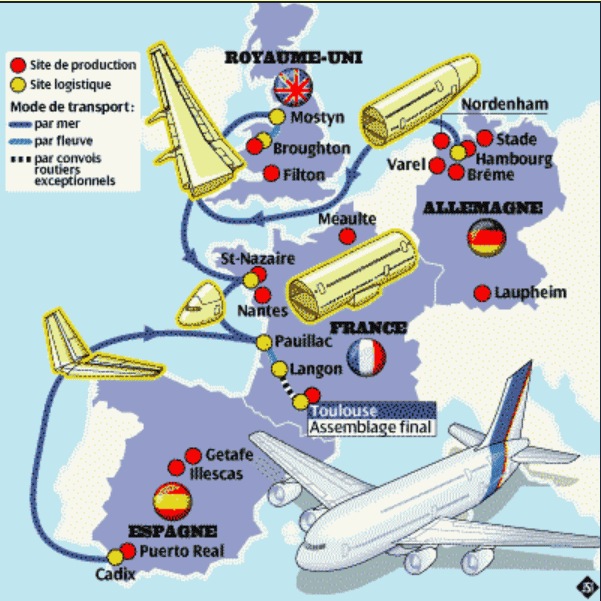 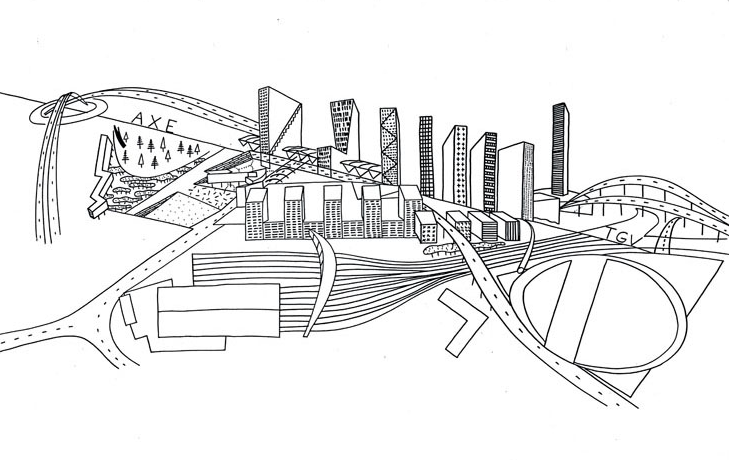 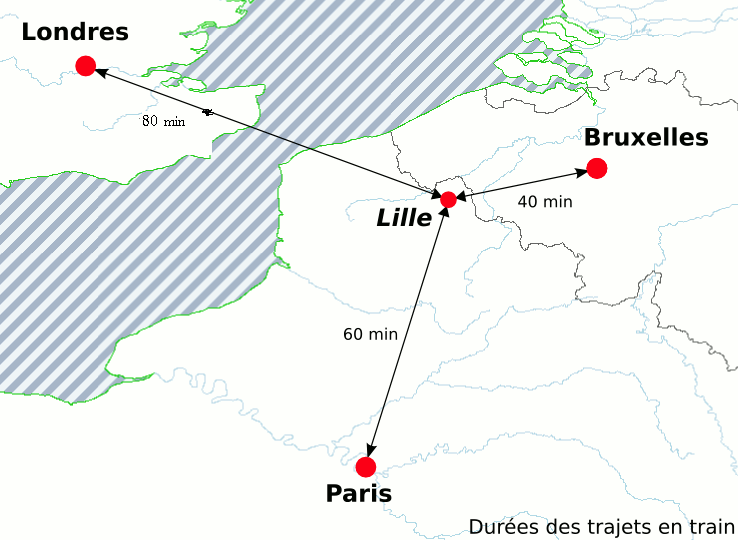 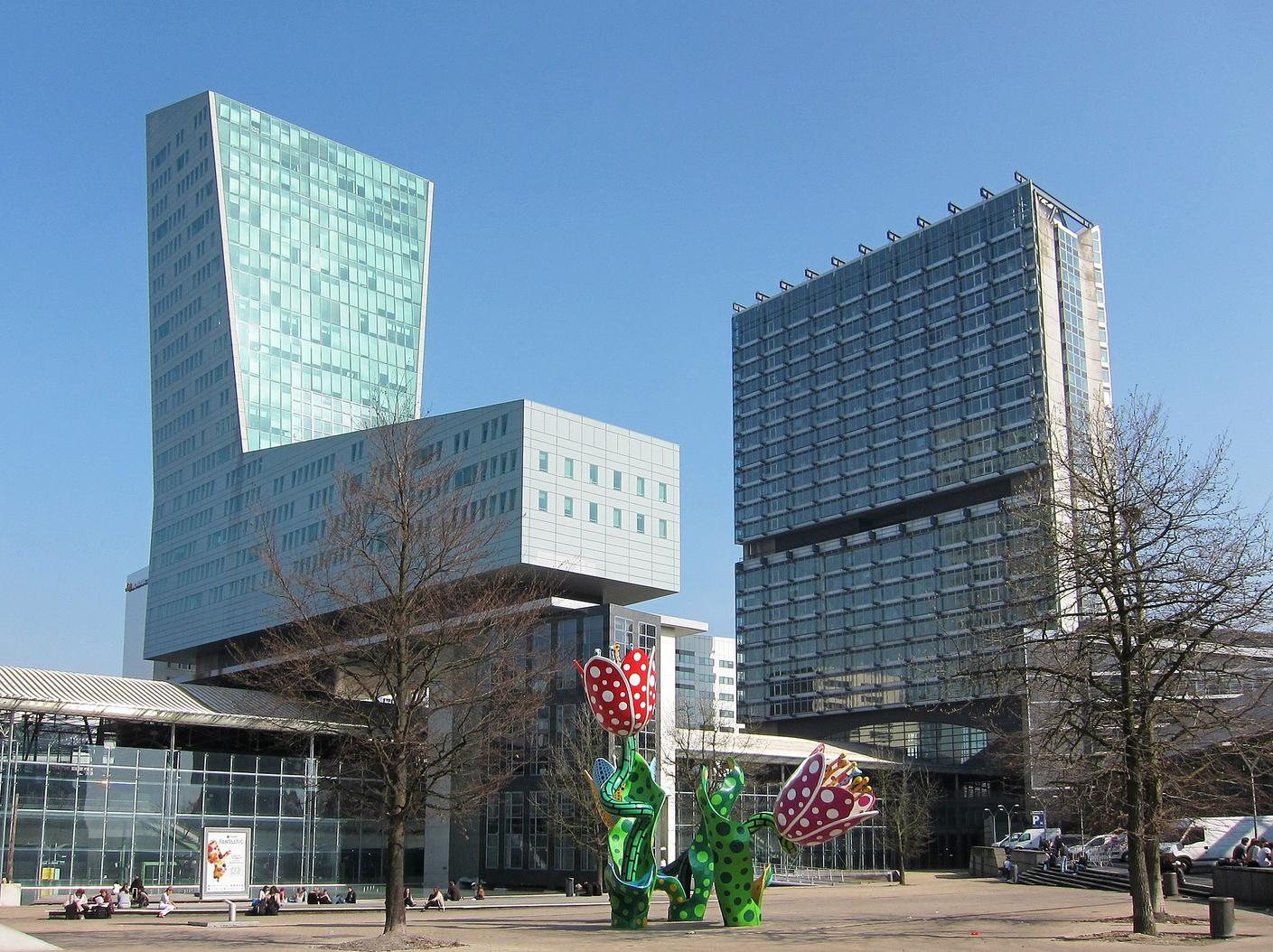 Euralille
II.3. Les lois d’orientation pour l’aménagement du territoire
III. Emergence des territoires
III.1. Montée en puissance du développement durable
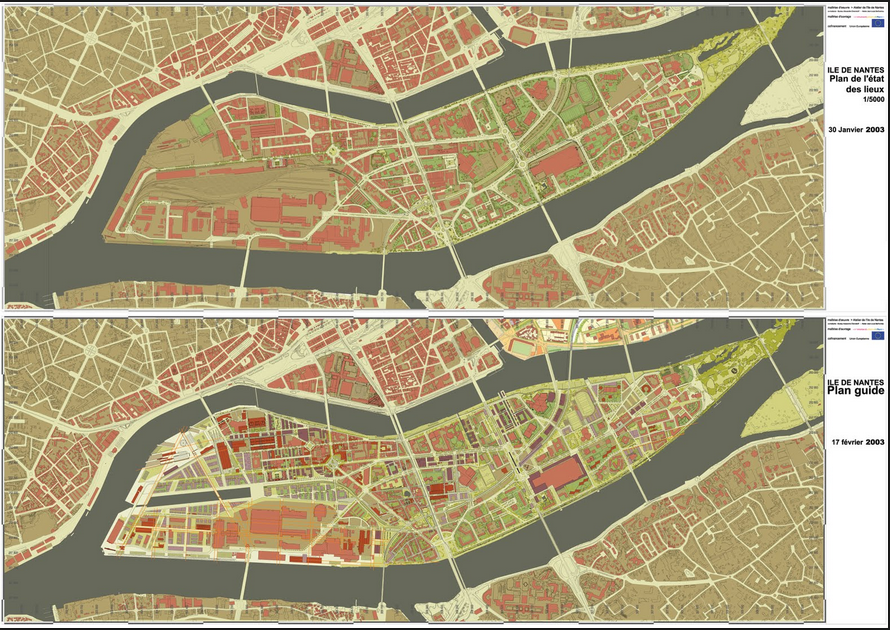 III.2. L’Etat se réorganise
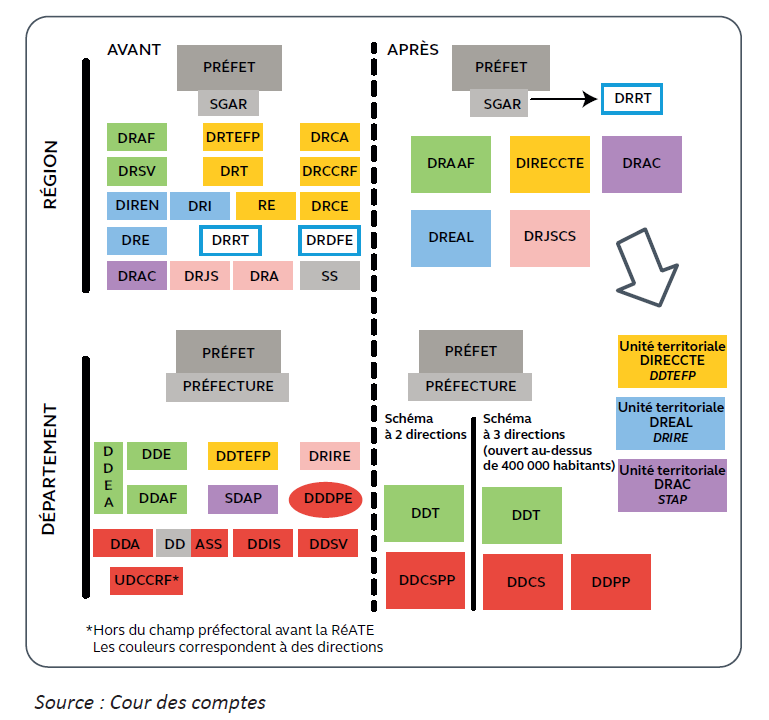 III.3. Dissolution de l’aménagement du territoire
Conclusion